1. Cultural rights as ethical value
1
SUMMARY OF THE PEDAGOGICAL SEQUENCE
2
And now,

Get your CHANGE OF VIEW Learning Logbook.

What is the CHANGE OF VIEW Logbook?

It is your companion throughout your discovery of the Reference frame on empowerment. It contains sections that permit you to structure your notetaking: your pre-representations of the themes covered, your notes taken while reading the content, your solutions to the exercises, your feelings and your conclusions.
3
This sequence addresses the principles on which cultural rights are based, and the specificities of a support that respects cultural rights.
Introduction
4
The following questions are not marked:

Name three components of culture.

Name two principles on which cultural rights are based.

How can culture be considered in a support process?
Reflective practice
5
Getting into condition

To get you in the right condition to learn, we offer you breathing exercises lasting 5-10 minutes. 

To discover the exercises, click here:
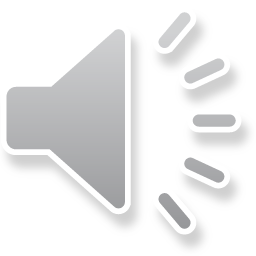 Emotion / Body
6
Learning about the principle of cultural rights

After the following presentation, we suggest you test your knowledge in a playful way.
Content
7
Three principles:

Cultural rights, which are part of fundamental human rights, affirm that:
1. every person is a bearer of culture; 
2. every person has the right to affirm and choose his or her cultural identity;
3. each person must also be respectful of the freedom and dignity of others.

Cultural rights consider culture as that which allows for humanity with others: 
“The  term  “culture”  covers  those  values,  beliefs,  convictions,  languages, knowledge and the arts, traditions, institutions and ways of  life  through  which  a  person  or  a  group  expresses  their  humanity  and   the   meaning   they   give   to   their   existence   and   to   their   development.” (Fribourg Declaration)
Content
8
Three specificities: 

Support that respects cultural rights is a path towards emancipation for both the person being supported and the support person, a path that they remain in control of, and which invites a posture of humility and responsibility. 

A support :
1 - that allows individuals not to be locked in by the external processes that determine them, and opens up the field of opportunities and the capacity to make choices that give meaning and value to their lives;
2 - which goes beyond the vertical and one-way relationship between the carer and the supported and establishes a more egalitarian relationship, based on the reciprocity of contributions and the establishment of mutual recognition of people;  
3 - which goes beyond the rigidity of habits, and is intended to be unique, co-constructed, thought out in a context, to ensure that it is adequate, acceptable and adapted to the person's life path
Content
9
Appropriation time
 
Now it's time for the appropriation exercises!

Each exercise contains a first slide with the instructions and the statement, and a second slide with the answers explained.

Tips: For each exercise, before moving on to the second slide, make a note of your answer in your CHANGE OF VIEW Logbook first, to avoid seeing the answers too soon. Also, be sure to view the presentation in slide show mode.
Appropriation
10
1. Exercise on the components of culture


Instructions: Among the proposals below, tick those that are components of culture: 


A = Values 
B = Beliefs 
C = Convictions 
D = Languages
E = Knowledge and arts
Appropriation
11
Answers:
A = Values 
B = Beliefs 
C = Convictions 
D = Languages
E = Knowledge and arts

Answers A, B, C, D et E

Feedback: Indeed, the Fribourg Declaration gives an extremely open and broad definition of culture; far from being limited to the vision of the right to access culture.
“The  term  “culture”  covers  those  values,  beliefs,  convictions,  languages, knowledge and the arts, traditions, institutions and ways of  life  through  which  a  person  or  a  group  expresses  their  humanity  and   the   meaning   they   give   to   their   existence   and   to   their   development.”
Appropriation
12
2. Accompaniment - exercise 1

Instructions: Tick the right answer.

This conception of culture... :

A = allows for uniform, standardised support. 
B = allows for differentiated support.
Appropriation
13
Answer: 

This conception of culture...:
A = allows uniform, standardised support. 
B = allows a differentiated support. 

Answer B

Feedback: Support that respects cultural rights allows us to avoid systematism. It is meant to be unique, co-constructed, contextualized, to ensure that it is adequate, acceptable and adapted to the person's life path.
Appropriation
14
3. Support - exercise 2

Instructions: Tick the right answer.

What attitudes are expected of participants in a coaching process?

A = Humble 
B = Responsible 
C = Submissive 
D = Authoritative
Appropriation
15
Answer:

A = Humble 
B = Responsible 
C = Submissive
D = Authoritative 

Answers A et B

Feedback: A respectful accompaniment of cultural rights cannot exist without a posture of humility and responsibility. On the other hand, submission is not expected because it contradicts the affirmation that each person has the right to choose his or her cultural identity and to realise his or her freedom. Reservation is not desirable because it could limit the richness of the reciprocity of contributions.
Appropriation
16
4. Accompaniment - exercise 3

Instructions: Tick the right answer.

Support that respects cultural rights is built on the basis of...:

A = considering the determinisms of each person.
B = the suitability of the support worker's skills.
C = new perspectives of choice.
D = respect for the person's life path. 
E = reciprocal contributions of the support worker and the person being supported.
Appropriation
17
Answer:

Support that respects cultural rights is built on the basis of...:

A = considering the determinisms of each person.
B = the suitability of the support worker's skills.
C = new perspectives of choice.
D = respect for the person's life path. 
E = reciprocal contributions of the support worker and the person being supported. 

Answers A, C, D et E

Feedback: Support that respects cultural rights cannot be based solely on the skills of the support worker, but also on the whole person. Nor can it privilege one of the protagonists of the accompaniment to the detriment of the other.
Appropriation
18
Reflective practice

Now, if you wish, you can make the link with your professional practices, by completing the other sections of your CHANGE OF VIEW Learning Logbook:

- The section “How do I feel?”
- The section “What has changed in my view?”
- The section “How do I plan to put it into practice?”
- The section “What would I like to know more about?”
Reflective practice
19
Breathing time

To conclude this teaching sequence, we suggest that you take another 5-10 minutes of breathing time, following the instructions.

To find out the instructions, click here:
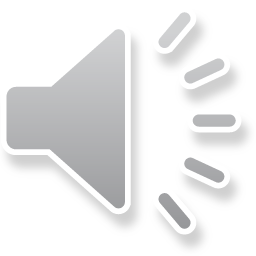 Emotion / Body
20